Час размышлений в поисках знаний «День птиц»
Подготовила воспитатель: Фалина З.А.
Цель: формирование понимания важности заботы о природе и охране природы – как охраны Родины.
Задачи: развивать и корригировать мыслительную деятельность на основе запоминания в упражнениях, на анализ, синтез, вербальную память.
Повторить и обобщить знания детей о птицах.
Обогатить словарный запас.
Запомните.
«Охранять природу – значит охранять Родину»
Спинкой зеленовата,  животиком желтовата.Чёрненькая шапочка, и полоска шарфика.
Крепкий деревянный дом, с круглым маленьким окном.Он стоит на длинной ножке, чтобы не залезли кошки.
Непоседа пёстрая, птица длиннохвостая,Птица говорливая, самая болтливая.
Сниться ночью пауку, чюдо – юдо на суку.Длинный клюв и два крыла, прилетит плохи дела
Есть просто храм. Есть храм науки. А есть ещё природы храм.С лесами тянущими руки. Навстречу солнцу и ветрам.
И не будет щебетанья,
Дивных трелей соловья,
И сороки стрекотанья,
Чик – чирикав воробья,
Скучно будет знают дети,
Жить без птиц на белом свете.
Днём спит, ночью летает и людей пугает.
Всё время стучит, деревья долбит, но их не калечит, а лечит.
Гнездо своё он в поле вьёт, где тянутся растения.Его и песня и полёт вошли в стихотворения.
Прилетает к нам с теплом, путь проделав длинный.Лепит домик под окном из травы и глины.
Длинноногий, длинно шейный, длинноклювый, телом серый.А затылок голый, красный. Бродит по болтам грязным.Ловит в них лягушек, бестолковых попрыгушек.
Виды скворечников для птиц.
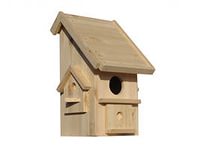 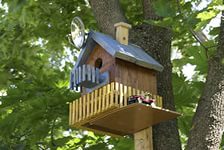 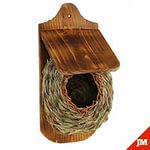 М.М. Пришвин.
«Рыбе – вода, птице – воздух, зверю – лес, степи, горы. А человеку нужна Родина. И охранять природу – значит охранять Родину»
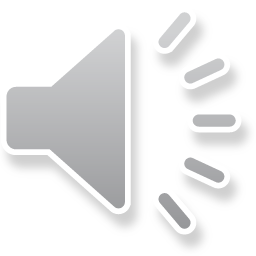 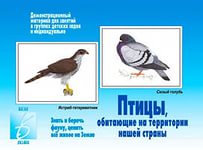 Спасибо за внимание!
Всего доброго.